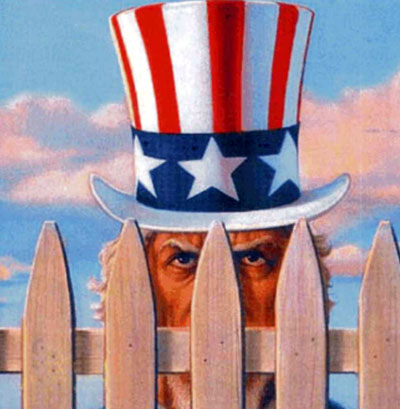 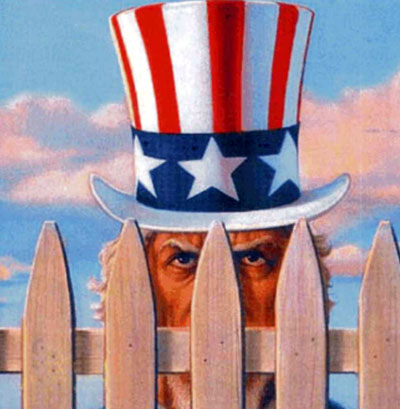 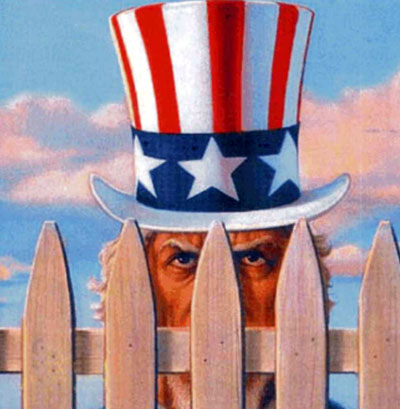 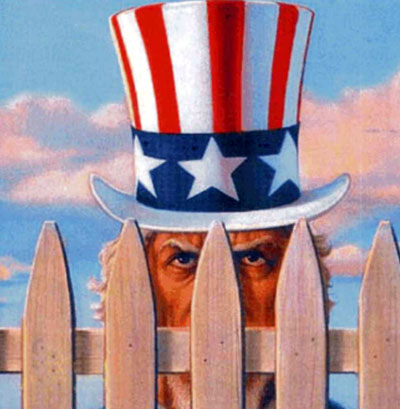 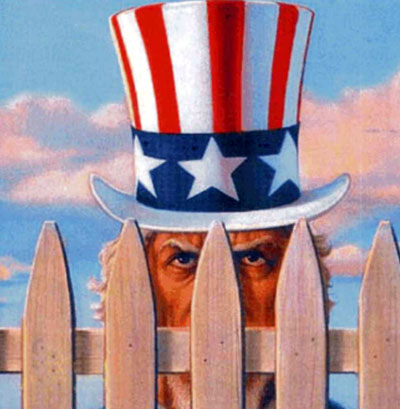 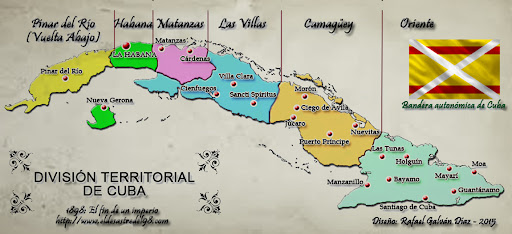 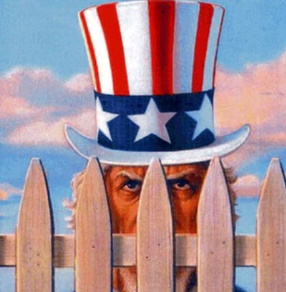 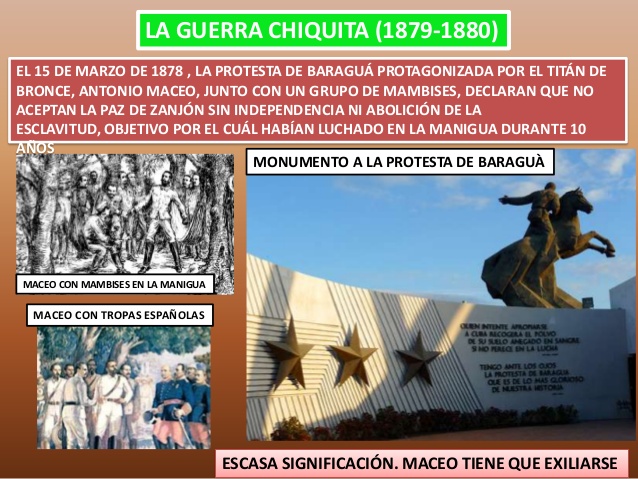 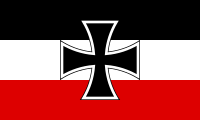 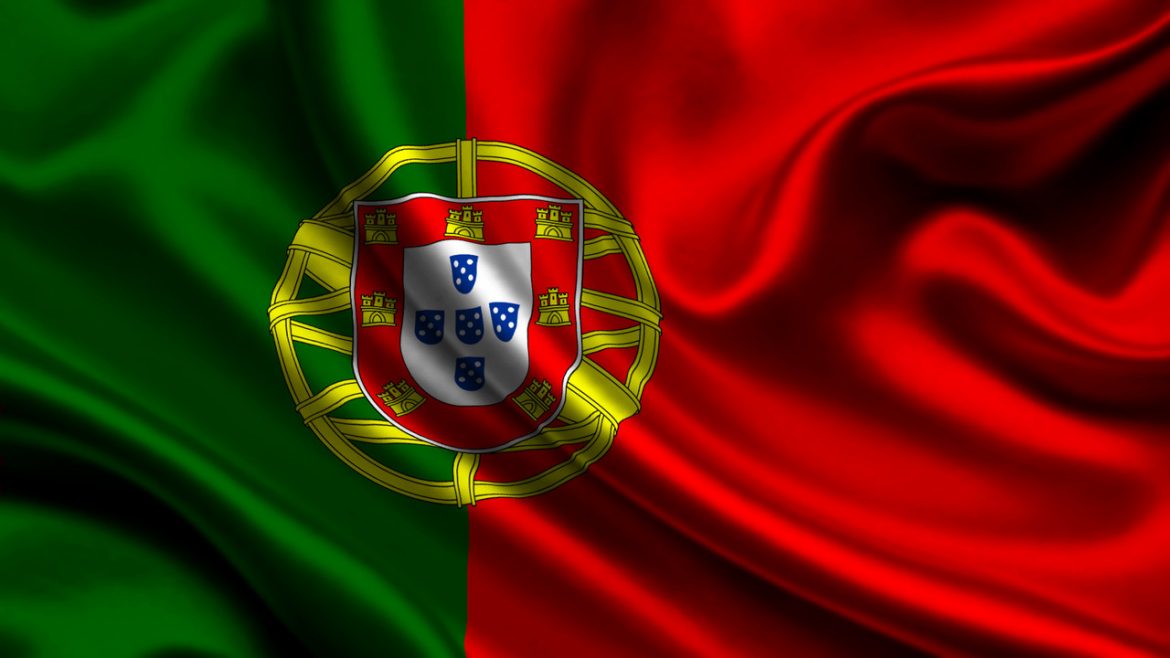 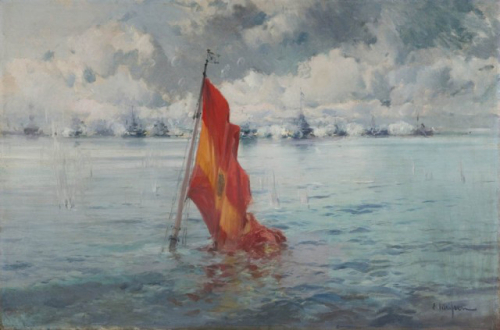 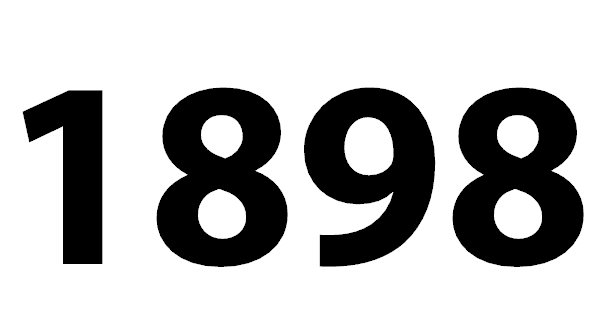 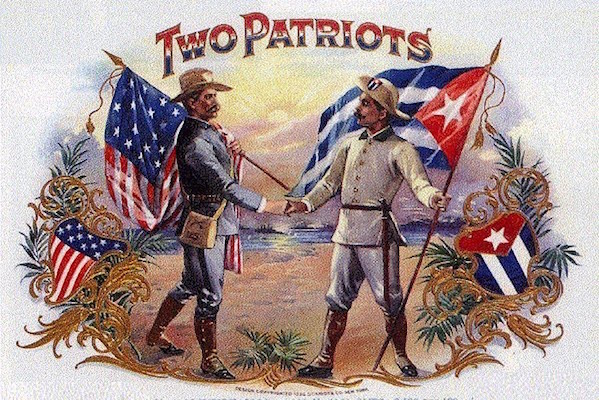 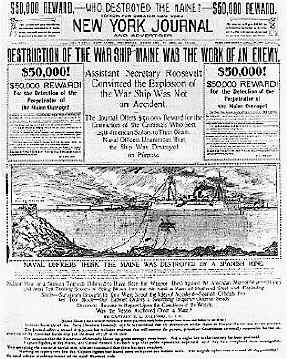 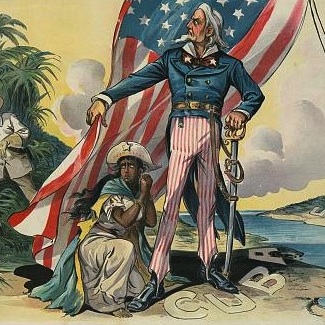 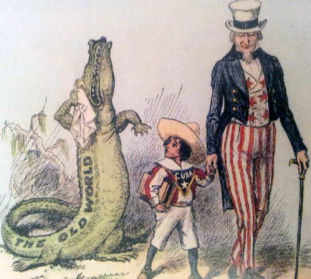 ETAPAS DE LA GUERRA DE CUBA 1895-1898
1º ETAPA
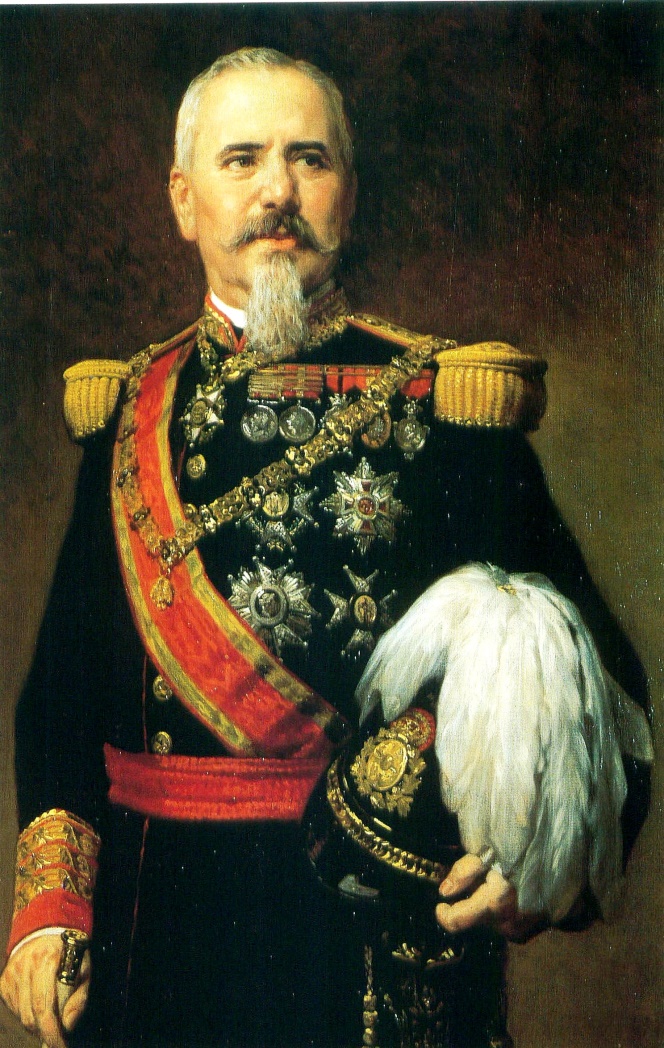 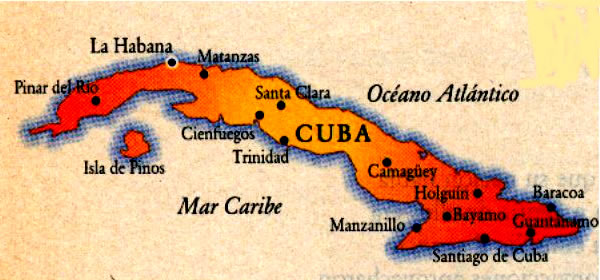 2ª ETAPA              GUERRA DE DESGASTE
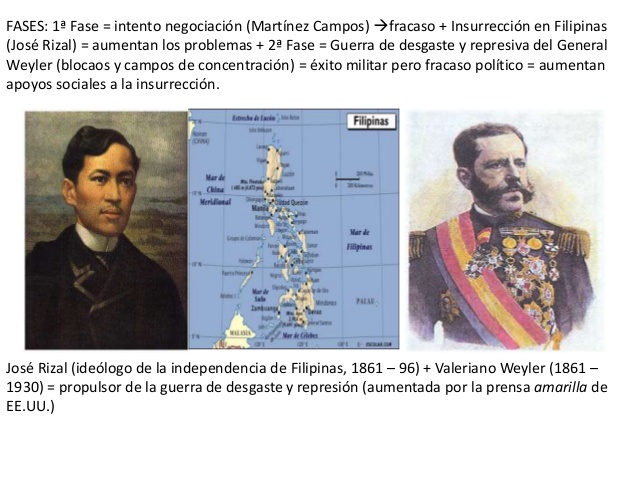 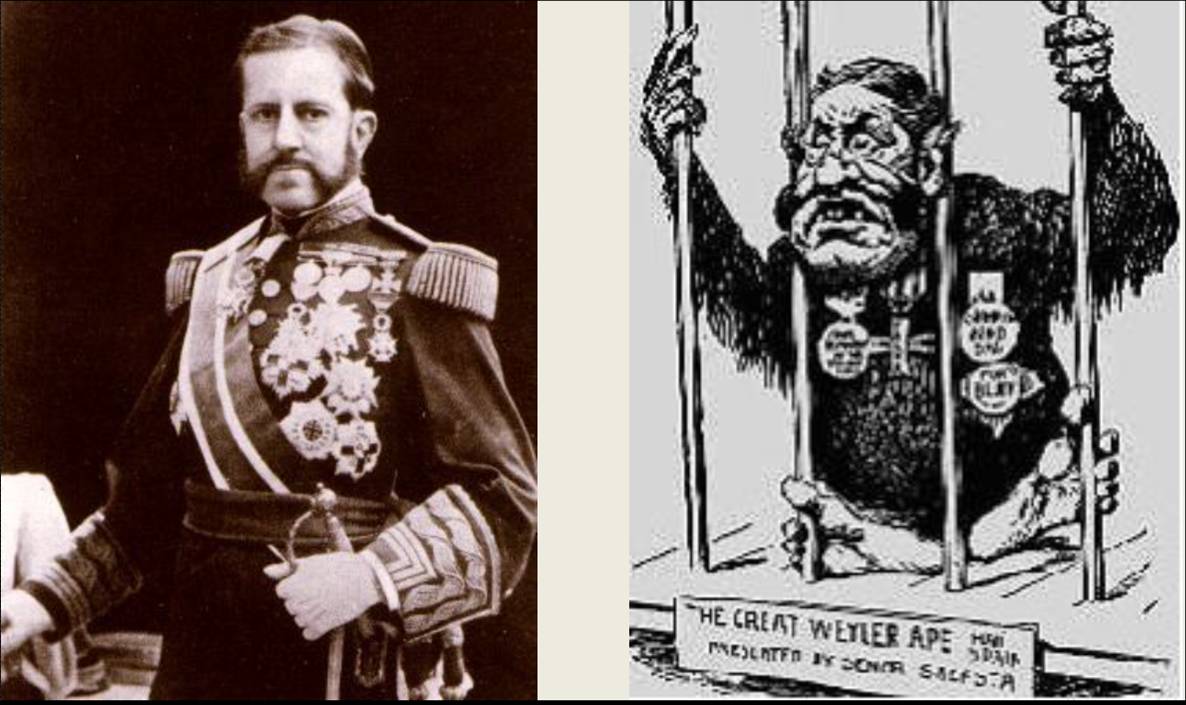 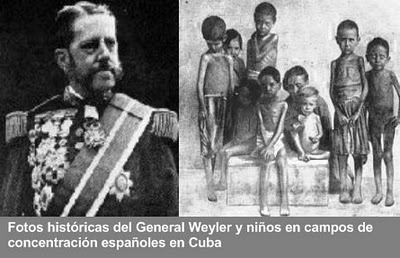 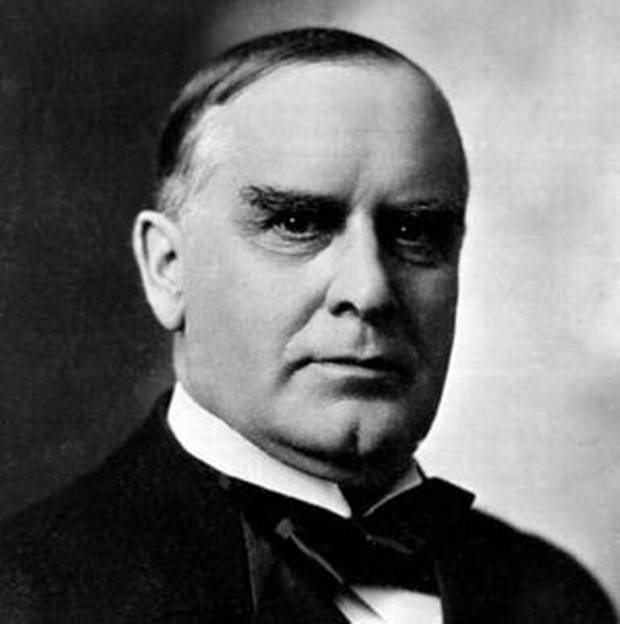 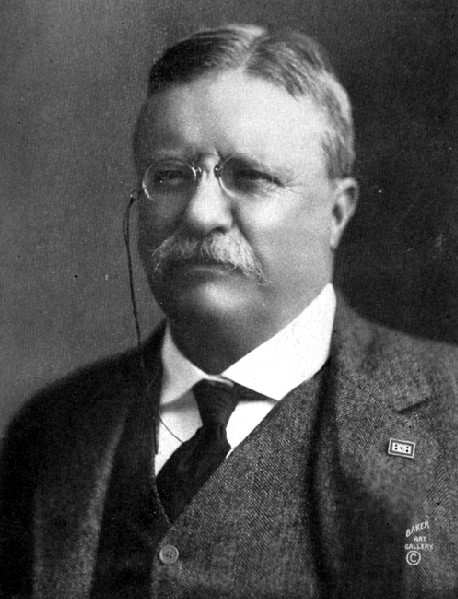 3ª ETAPA
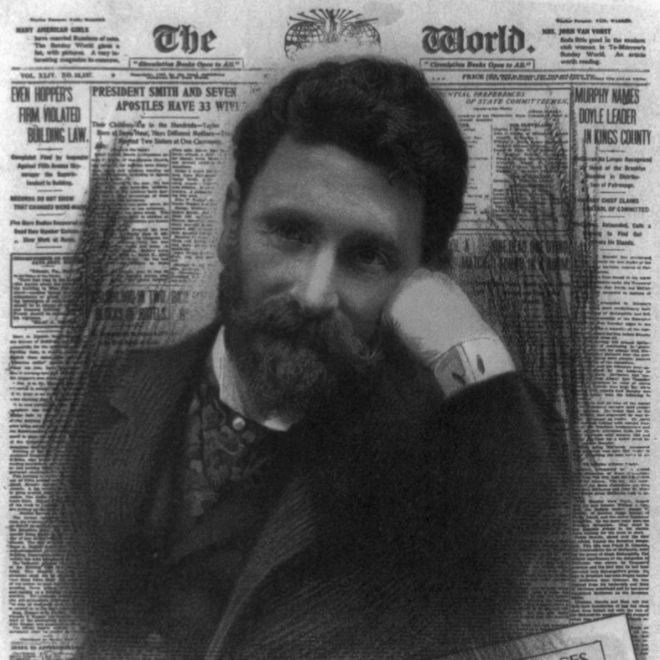 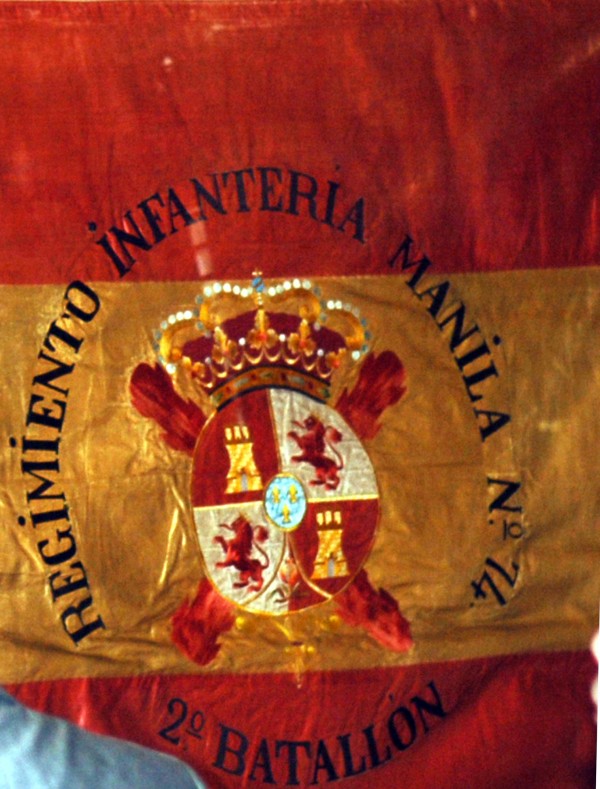 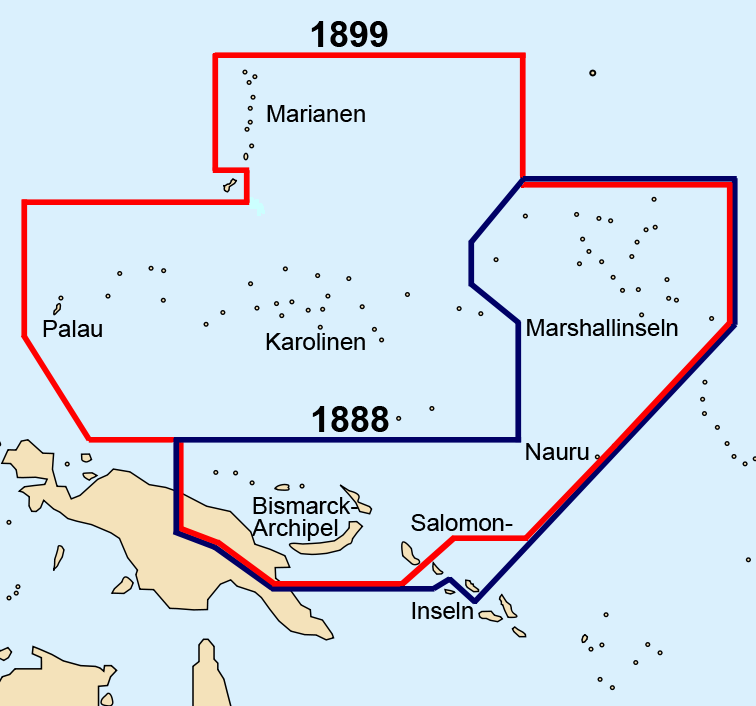 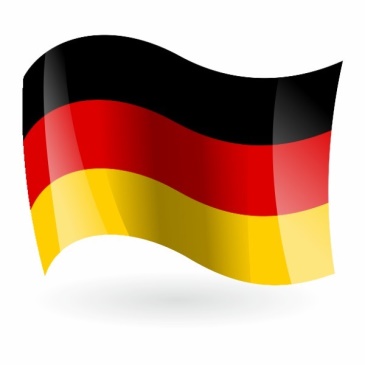 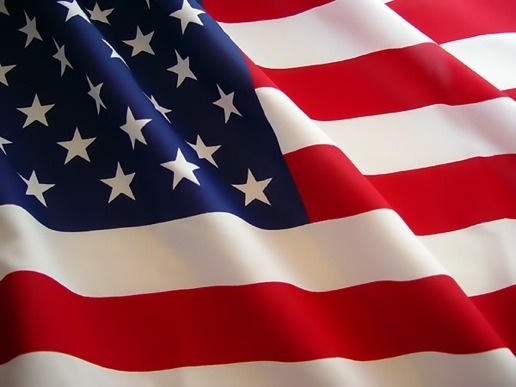 LAS CONSECUENCIAS DE ESTE DESASTRE   fueron  LO QUE CONOCEMOS COMO LA CRISIS DEL 98.

ESTA DERROTA Y LA PÉRDIDA DE LO ÚLTIMO QUE LE QUEDABA A ESPAÑA DE SU ANTIGUO IMPERIO, supuso un auténtico aldabonazo a la  conciencia de los españoles y trajo una serie de consecuencias muy importantes que sitúan ese momento como un punto crucial de nuestra historia: 
 
Desde el punto de vista  demográfico España pierde en la guerra de Cuba hacia 70000 hombres. Esas muertes y el cruel sistema de “quintas” (RECLUTAMIENTO PARA EL EJÉRCITO) generará un tremendo malestar entre la población QUE APROVECHARÁN LOS  RADICALISMOS  sociales en España ( Anarquismo, Socialismo, etc...)
Desde el punto de vista económico la pérdida de las últimas colonias  supuso un trastorno económico muy importante para el país (Pérdidas de los negocios de importación de azúcar, cacao, café...).

Desde el punto de vista cultural, como ocurrió también en la crisis del siglo XVII  la cultura española sale fortalecida y asistimos a lo que se conoce como la “Edad de oro” de la cultura española.  

La fuerte crisis política fue inevitable y mostró la impotencia de los distintos gobiernos para solucionar los  problemas derivados de esta situación. Será Sagasta y el partido liberal el que salga más dañado ya que será el que tendrá que firmar el armisticio con los EE. UU. TODO ELLO trajo como consecuencia UN RELEVO GENERACIONAL   de los políticos españoles, que ceden el poder hacia nuevos protagonistas de la política más jóvenes. Aparecen ahora FRANCISCO SILVELA y ANTONIO MAURA en el Partido  CONSERVADOR, o SEGISMUNDO MORET y JOSÉ CANALEJAS  en el  Partido Liberal.
Además otra de las consecuencias del desastre del 98 fue el desprestigio militar y la frustración del ejército español, que buscará en Marruecos un nuevo espacio en el que recuperar su papel tradicional en la historia. 

Y Finalmente, otra  de las consecuencias más importantes del desastre del 98 será el  DESARROLLÓ de una  CONCIENCIA REGENERACONISTA encabezada por intelectuales como Joaquín Costa. Los regeneracionistas criticarán la corrupción y abogan por una política más democrática  para la España del momento. Además señalan los problemas económicos y sociales que azotaban al país y lo mantenía a la “cola” de Europa. Señalan como responsable de la penosa situación de España  la adulteración y corrupción propias del sistema de la Restauración política Canovista.